Welcome back to American History 1!
Please grab your folder from the front table. 

You should also have your notebook today, so please have that out on your desk.
Interactive Notebook Order
Page Numbers in the bottom right hand or left hand corner. 

Page numbers will go on the back of the pages as well.
Interactive Notebook Order
For Interactive Notebooks, make sure you have a title and the date on the top of the page. 

Our first 2 pages will act as our Table of Contents. 

Please label these 2 page accordingly.
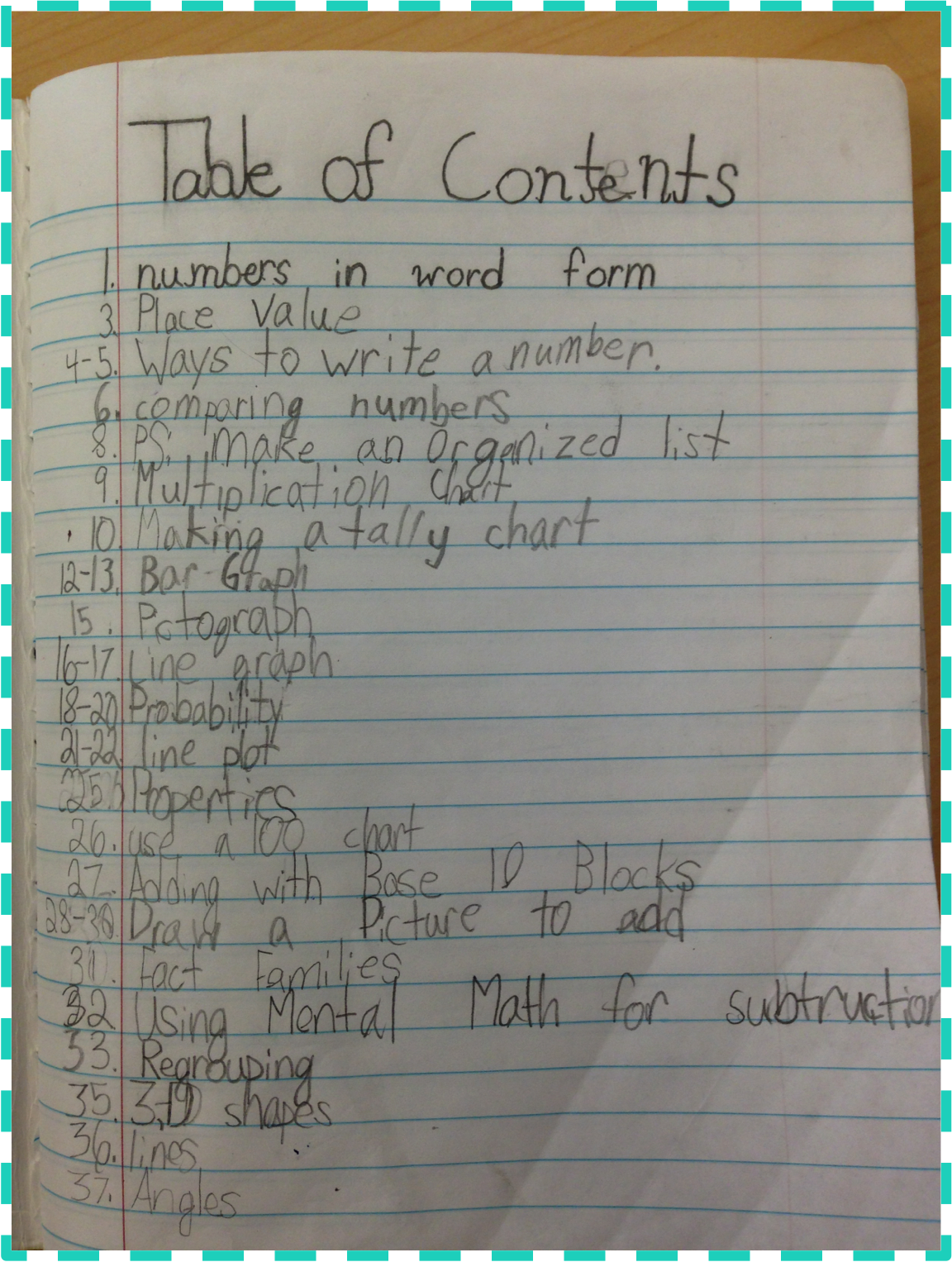 Interactive Notebook Order
p. 1 Procedures Notes
p. 2 Autograph Bingo
p. 3 American Dream Pie
p. 4 American Dream Quick Write
p. 5 INSPECT Chart
p. 6 The 6 Themes of American History 
p. 7 USA Geographical Map
p. 8 Geographic Regions Foldable
Interactive Notebook Order
When glueing into the interactive notebook: 

Use only 1-2 drops in each corner of the page. NO MORE, NO LESS 
This allows us to not have to constantly buy new glue AND
This makes sure your pages are not sticky
Have out your INSPECT chart and envelope.

Please grab a pair of scissors and 1 glue stick or tube.
I: Want a better worldview? Choose a random roomie; 

At houses of worship, women serve food for a higher purpose
N- Surfers flock to water as huge waves hit the west coast

Driven by climate change, cotton buyers look for alternatives

Wine country quake leaves bottle in shards
S
One woman’s lesson from living on the street

Golf courses provide oasis for low-income kids

“I am not an inmate-I am a man, and I have potential”

Pediatricians say schools should start later for teens’ health
P
Judge blocks enforcement of Louisiana abortion law

Miami struggles to embrace unaccompanied minors

Texas voter ID law goes to trial
E
Budget cuts threaten a unique Alabama prison education program

As casinos close, Atlantic City tries to pivot focus elsewhere

Bank of America settles with feds over mortgage meltdown
C
Immigrants keep children bilingual by schooling them at home

Agricultural investment should supply culturally acceptable food
T
Google and Amazon toying with the idea to use drones for delivery

Are food boats the next food trucks

Brainwave releases a prototype for a desktop microwave
What do we look for in each unit?
6 Themes of American I
On page 6 of your notebook, draw 6 large boxes

Leave space between each one for the title of the box.
Exploration, Settlement, Expansion
What are the factors that influence movement & the effects movement has on history?
Conflict and Compromise
How do the conflicts we face shape the rules, laws and regulations we have created?
Freedom, Equality & the Struggle for Power
How do we balance our ideas about how to live with the need for stability and order?
International Affairs and Foreign Policy
What are the push and pull factors that lead us to connect with other countries? 
How does the world impact our decision-making?
Effects of War
What issues led to the war & our involvement?
How does war impact the people it involves?
Progress and the American Dream
How does the search for a better life differ amongst diverse populations? 
How do new innovations & inventions help and hinder us?